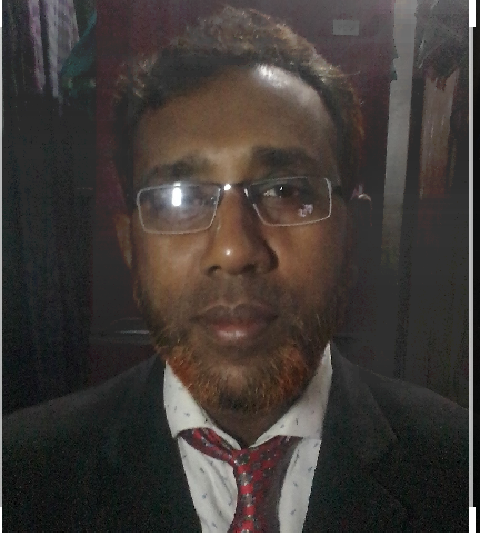 পাঠপরিচিতি 
শ্রেণীঃ নবম 
বিষয়ঃ হিসাব বিজ্ঞান
মো: তৈয়েবুর রহমান সহকারি শিক্ষকপূর্বাচল মাধ্যমিক বিদ্যালয়অভয়নগর ,যশোর।mtr01926@gmail.com
ছবিতে কি দেখছ?
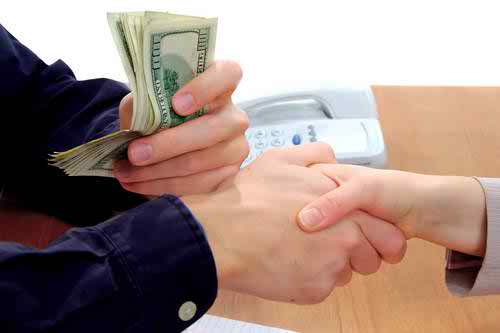 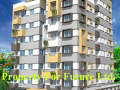 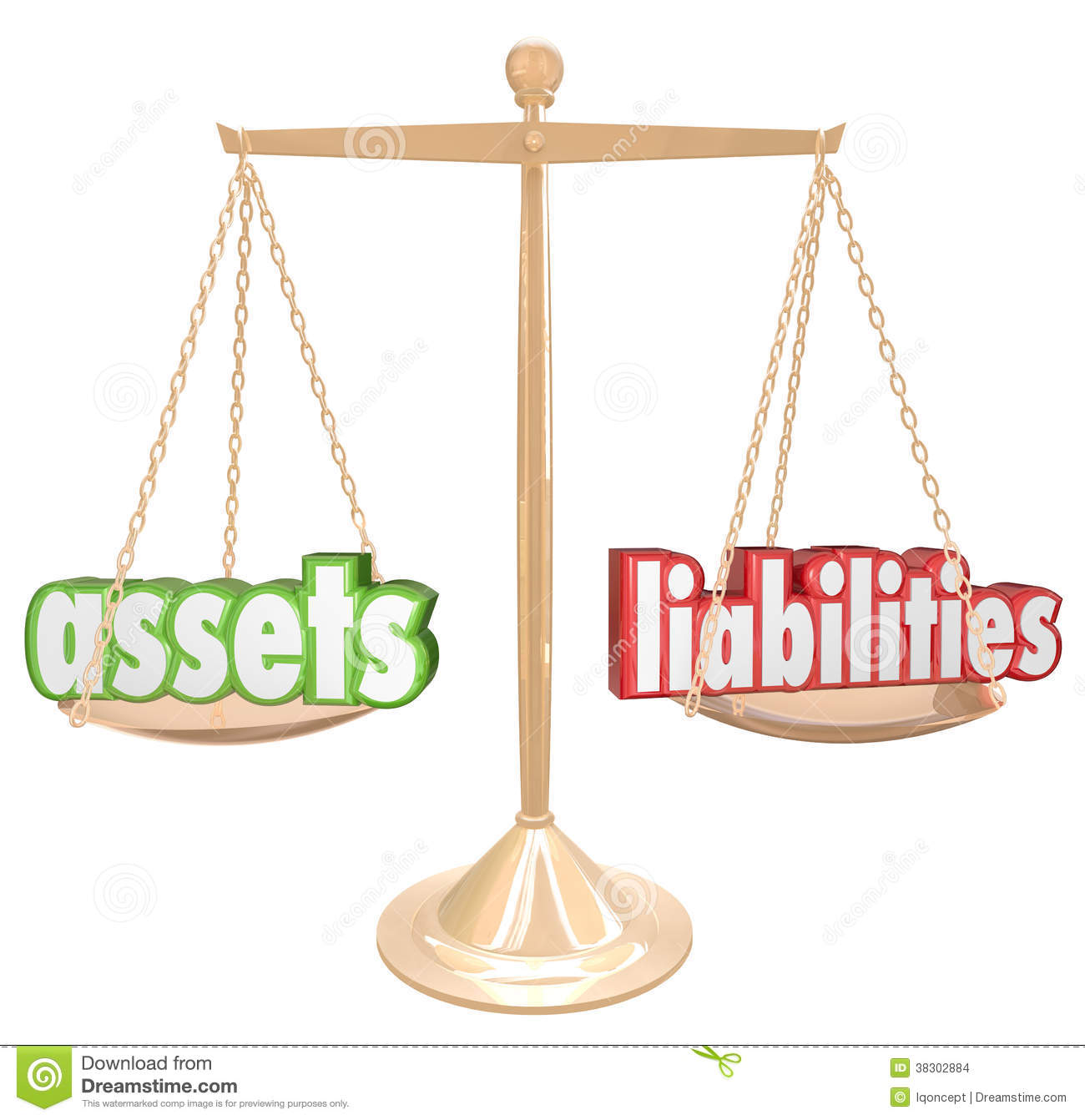 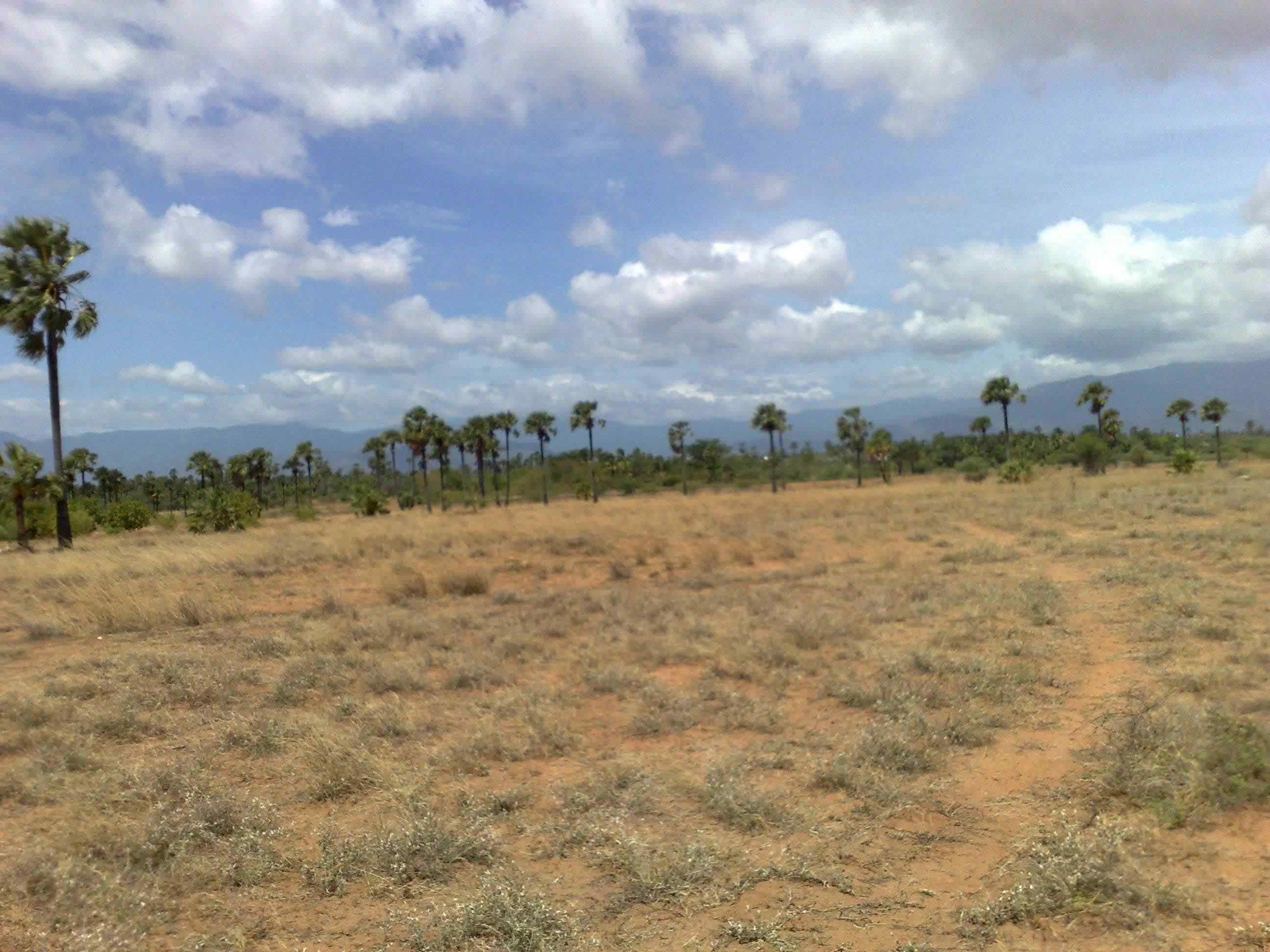 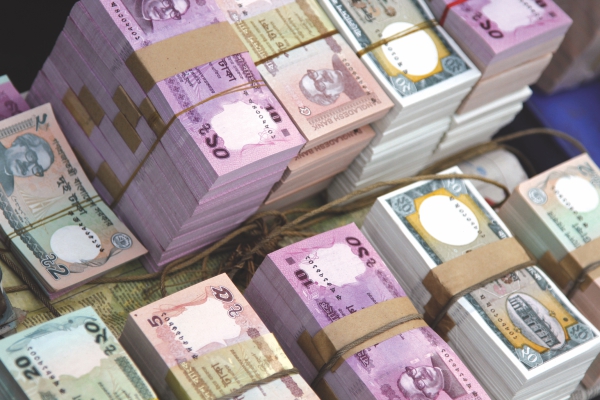 আজকের পাঠের বিষয়: রেওয়ামিল
এই পাঠ শেষে  
রেওয়ামিলের সংজ্ঞা দিতে পারবে।  
সম্পাদ,দ্বায়, আয় ও ব্যয় পৃথক করতে পারবে।
যথাযথ ছকে রেওয়ামিল প্রস্তুত করে হিসাবের গানিতিক শুদ্ধতা যাচাই করতে পারবে।
রেওয়ামিলের সংজ্ঞাঃ খতিয়ান হিসাবগুলোর গানিতিক নির্ভুলতা যাচাই করার জন্য কোন নির্দিষ্ট দিনে একখানা ভিন্ন খাতায় বা কাগজে সকল হিসাবের উদ্বৃত্ত গুলোকে ডেবিট ও ক্রেডিট এই দুই ভাগে ভাগ করে যে বিবরনী প্রস্তূত করা হয় তাকে রেওয়ামিল বলে।
ক্রমিক নং
ক্র
ক্রেডিট টাকা
দেদে
খঃপৃঃ
ক
্ক
খঃকপৃঃযয
ডেবিট টাকা
হিসাবের শিরোনাম
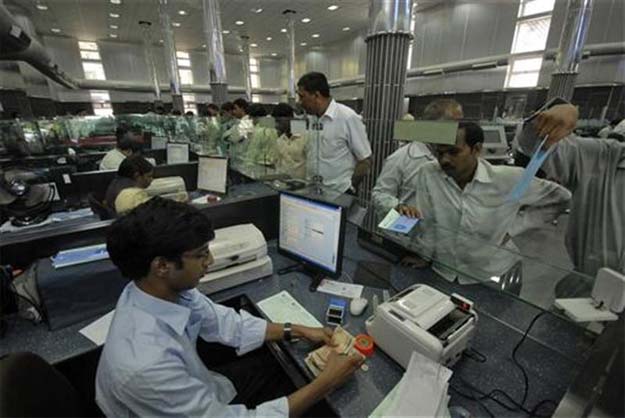 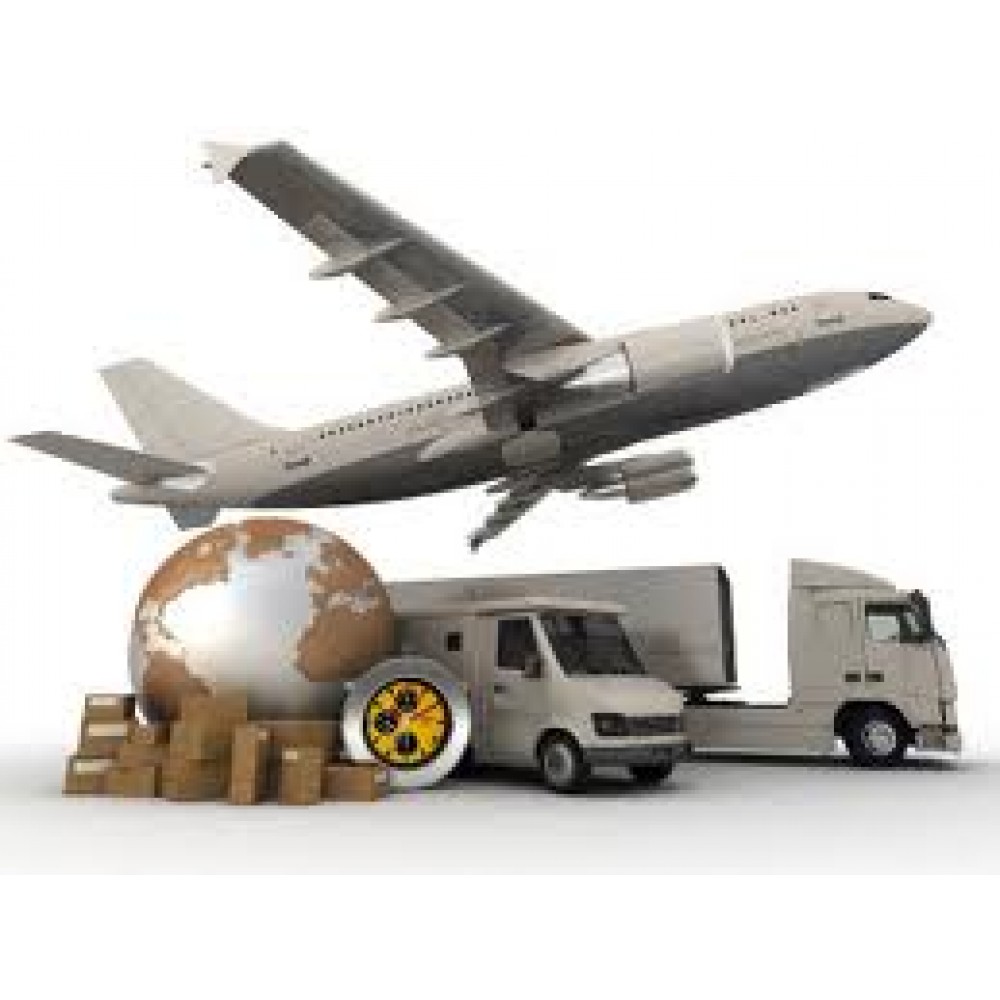 খতিয়ানের ডেবিট  ও ক্রেডিট উদ্বৃত্ত রেওয়ামিলের অন্তর্ভুক্তি করনের মাধ্যমে রেওয়ামিল প্রস্তুত
১)যাবতীয় সম্পদঃদালানকোঠা,আসবাবপএ, নগদ                

২)যাবতীয় খরচঃবেতন,বিজ্ঞাপন,অবচয়,ক্রয়। 
৩)অগ্রিম খরচঃঅগ্রিম বেতন,ভাড়া,মজুরী।  
৪)প্রাপ্য আয়ঃবকেয়া কমিশন, প্রাপ্য ভাড়া।
যাবতীয় আয়ঃবিক্রয়, প্রাপ্ত সুদ।
অনুপারজিত আয়ঃঅগ্রিম ভাড়া প্রাপ্তি ,অগ্রিম অর্থ গ্রহণ। 
যাবতীয় দায়ঃমূলধন, পাওনাদার। 
যে কোন ধরনের সঞ্চিতিঃসাধারন সাঞ্চিতি,অনাদায়ী পাওনা সাঞ্চিতি।
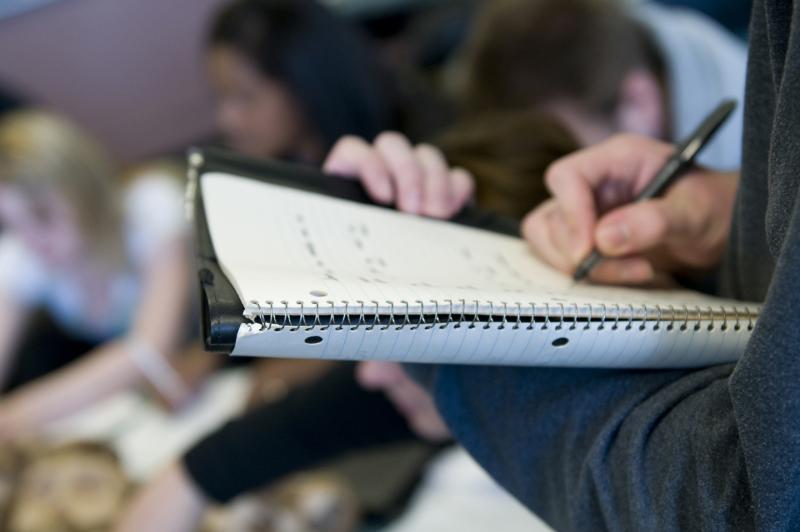 একক কাজ
রেওয়ামিলের একটি নমুনা ছক প্রস্তুত কর।
দলীয় কাজ মাহবুবা লিমিটেডের ২০১৪ সালের ৩১শে ডিসেম্বর এর অশুদ্ধভাবে প্রস্তুতকৃত রেওয়ামি টি শুদ্ধভাবে কর ।
মূল্যায়ন 
নিচের উদ্দীপকটি পড় এবং প্রশ্নের উত্তর দাও         
মিঃআসাদ এর হিসাব বইতে নিন্মলিখিত উদ্বৃত্তগুলো পাওয়া যায়ঃ বকেয়া মজুরি ৮,০০০ টাকা,হাতে নগদ ১০,০০০ টাকা, বিক্রয় ১,৭০,০০০ টাকা, মজুরি৮০,০০০ টাকা ,মূলধন ৮৪,০০০ টাকা ,বিমা সেলামী ২০,০০০ টাকা, উত্তোলন ৩২,০০০ টাকা ,দালানকোঠা ১,২০,০০০ টাকা ।            

নিচের কোনটি রেওয়ামিলে অন্তর্ভুক্ত হয়?   
১)প্রারম্ভিক হাতে নগদ           ২)প্রারম্ভিক ব্যাংক জমাতিরিক্ত                 
৩)সমাপনি মজুদ পণ্য            ৩)সমাপনি হাতে নগদ   


উদ্দীপকে ডেবিট দিকে লিপিবদ্ধ হবে     
১)মূলধন,বিক্রয় হিসাব           ২)উত্তোলন হিসাব,দালান কোঠা     
৩)হাতে নগদ,মজুরি,বীমা সেলামী       
নিচের কোনটি সঠিক?     

ক)১                       খ)২    
গ)১ ও ২                    ঘ)১,২,৩
বাড়ীর কাজ
মেসার্স মুক্তা ট্রেডার্সের নিন্মলিখিত খতিয়ানের উদ্বৃত্ত দিয়ে ২০১৮ সালের একটি রেওয়ামিল প্রস্তুত কর:
মূলধন ...................................... ৬০,০০০টাকা ।  
বিক্রয় ...................................................... ৮১,২০০  
ভূমি ও দালানকোঠা ....................................... ২০,০০০  
মজুরি ......................................................  ১৮,৪৯০ 
দেনাদারবৃন্দ ................................................  ৩৫,০০০  
কমিশন ......................................................  ১,৪৭০   
যন্ত্রপাতি ......................................................  ১০,২৭০ 
পরিবহণ ...................................................... ৩,৩৭০ 
বেতন ......................................................... ৪,৩০০ 
বিমা সেলামী ................................................ ১,০৬০  
প্রদেয় বিল .................................................. ৪,০০০  
পাওনাদার ................................................... ৮,০৪০ 
বহিঃ ফেরত ................................................ ৪,০৮০ 
উত্তোলন ...................................................... ২,৪৮০ 
নগদ তহবিল ................................................ ৮,০০ 
ব্যাংক জমা ................................................... ৫,২৬০
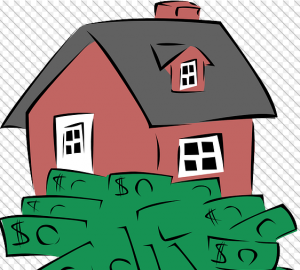 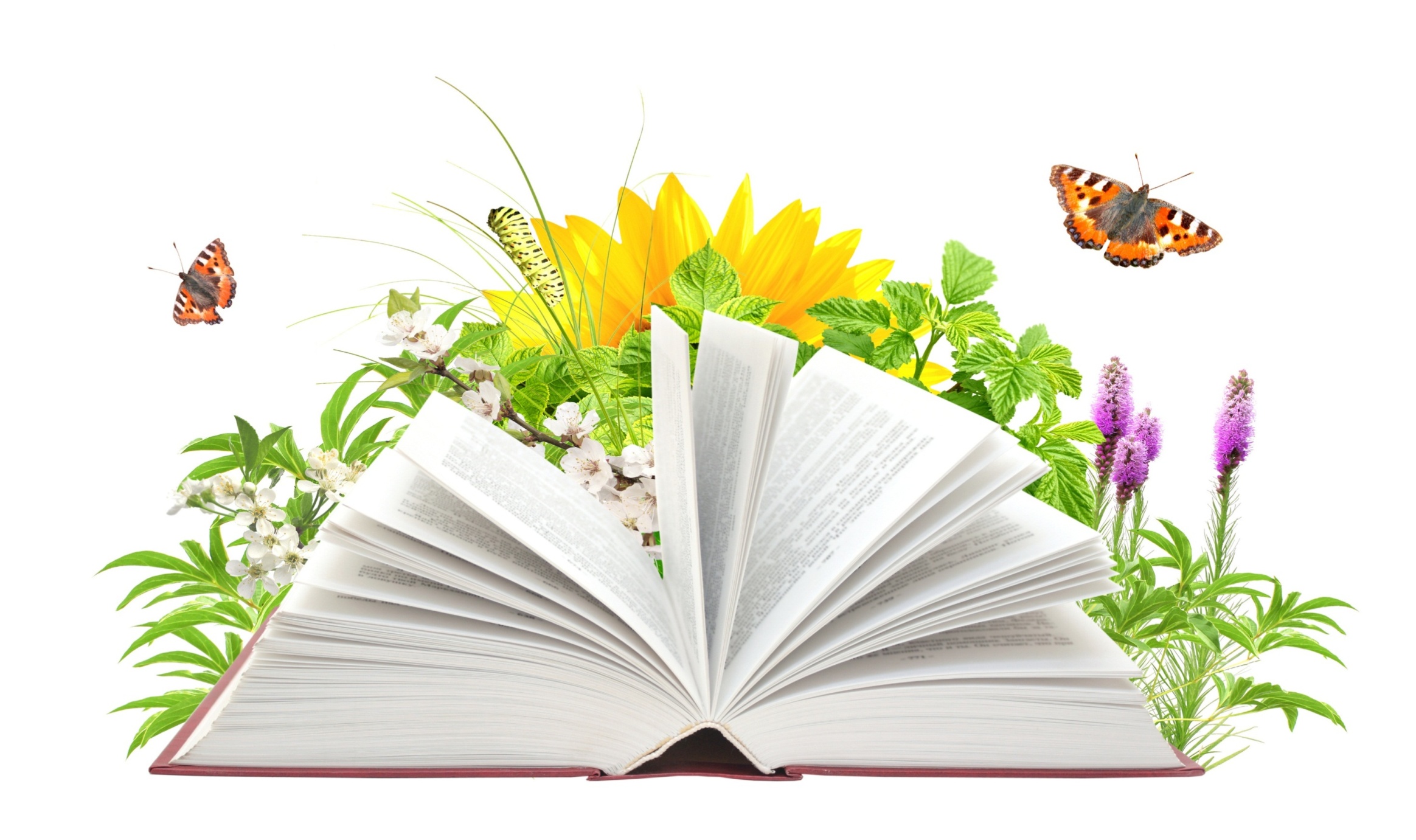 ধন্যবাদ